Trò chơi hứng táo
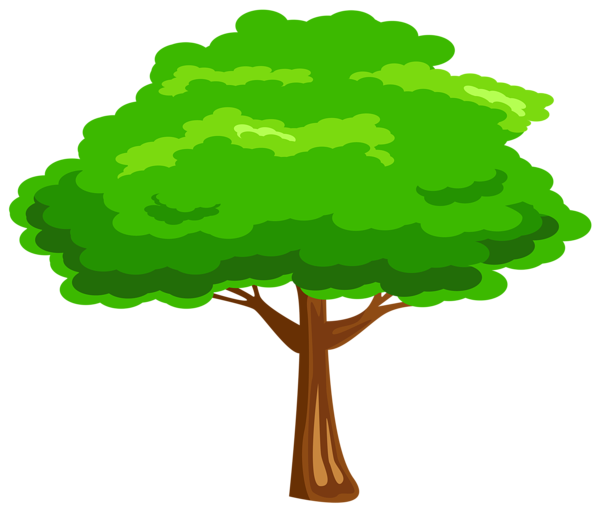 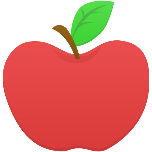 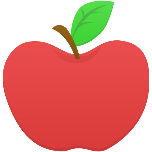 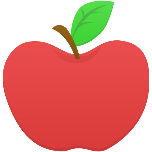 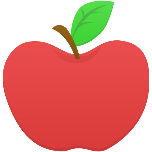 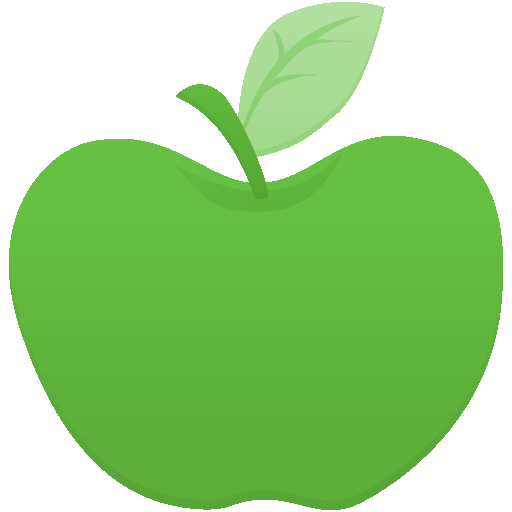 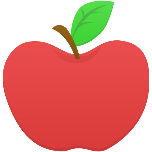 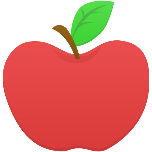 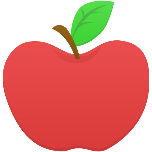 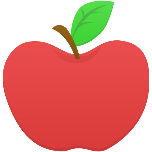 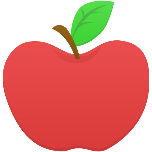 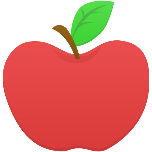 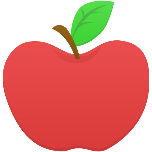 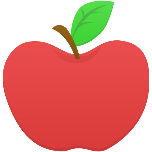 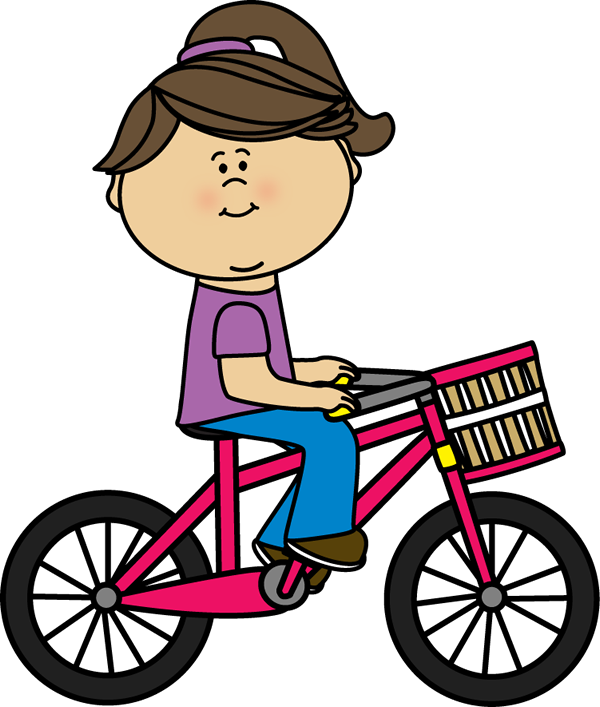 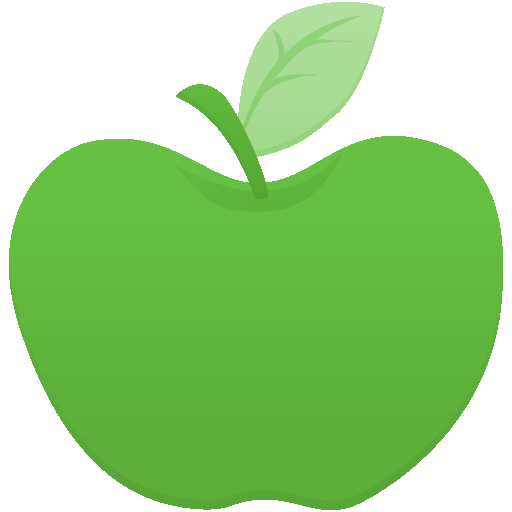 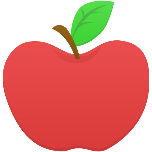 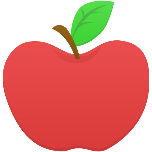 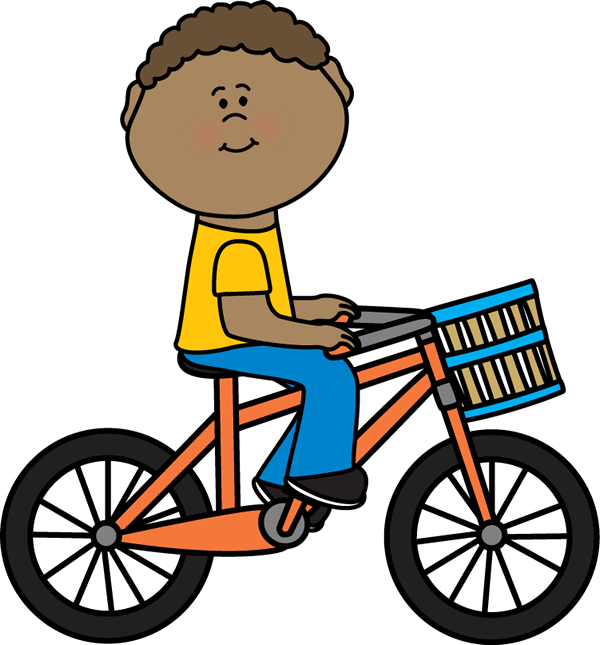 PLAY
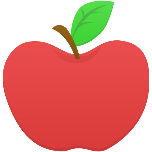 79
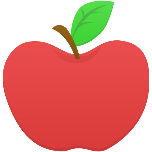 19
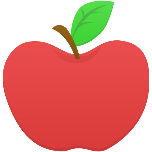 51
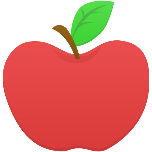 59
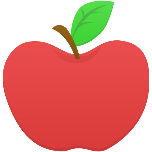 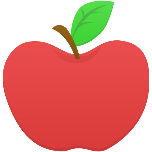 01
94
38
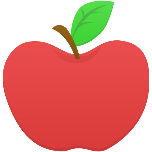 37
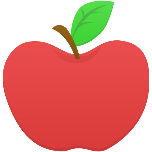 01
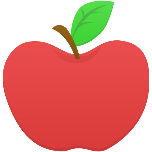 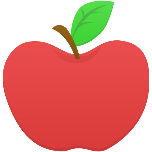 51
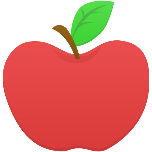 20
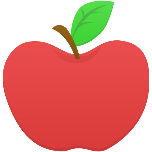 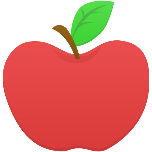 12
42
64
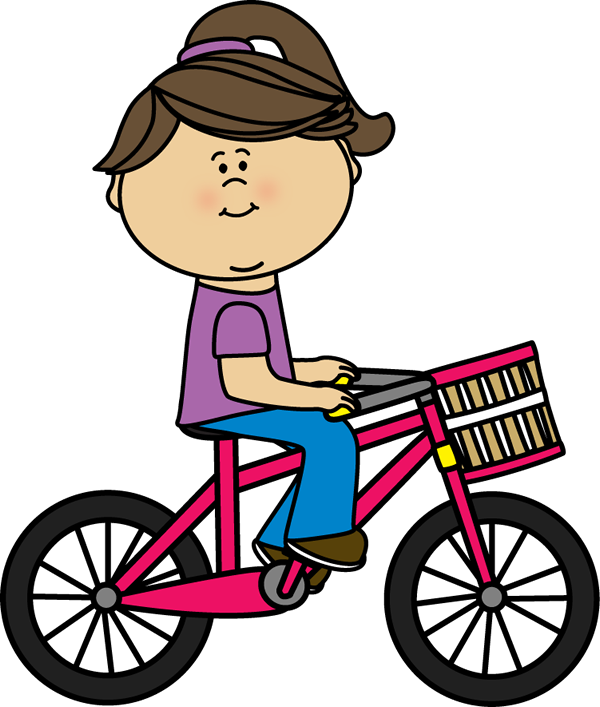 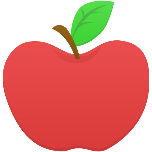 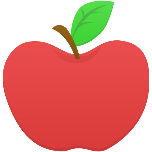 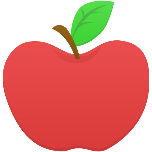 86
95
23
one
next
1/20
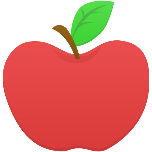 79
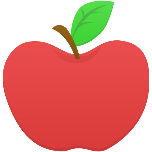 47
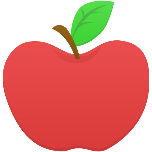 51
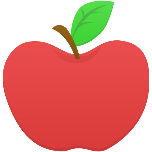 59
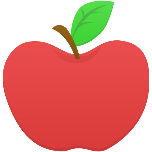 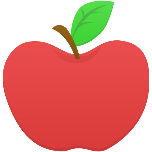 03
03
38
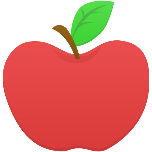 37
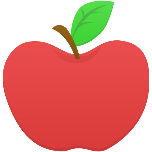 26
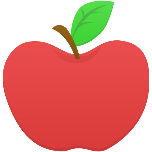 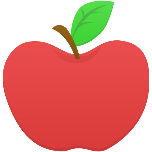 51
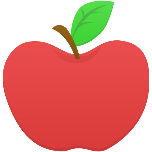 7
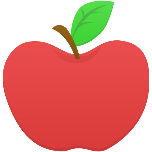 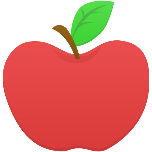 12
42
64
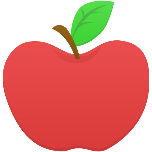 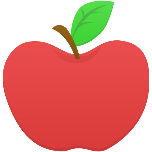 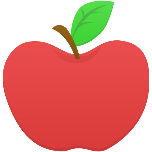 86
95
23
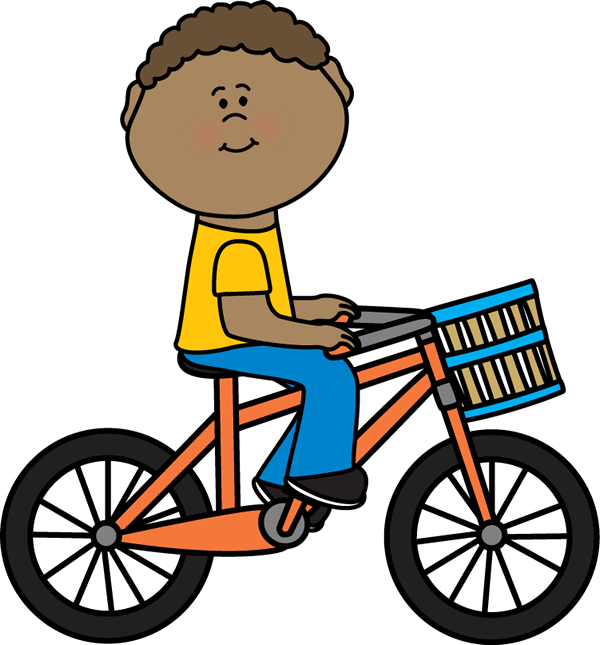 three
next
2/20
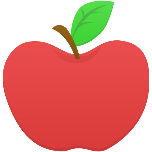 79
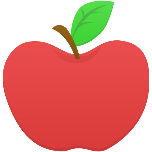 5
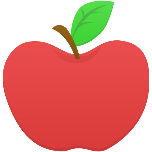 28
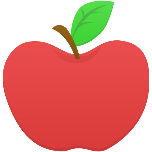 59
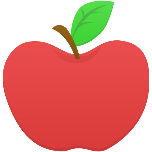 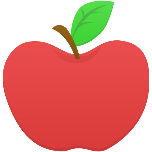 09
94
38
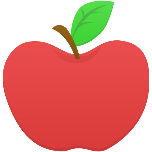 37
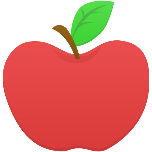 44
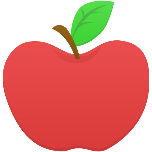 09
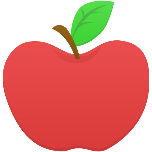 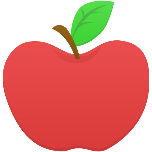 20
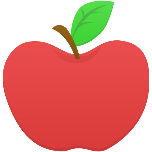 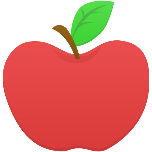 12
42
64
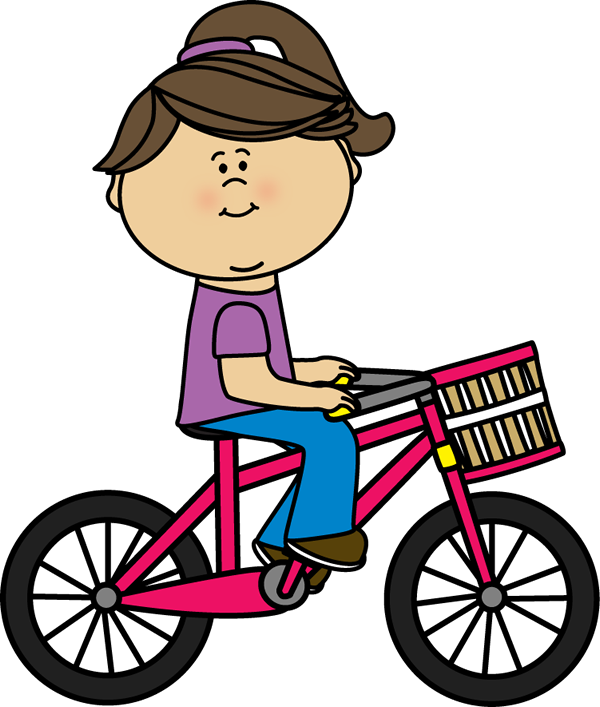 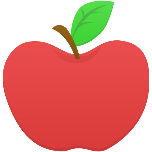 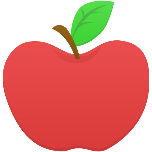 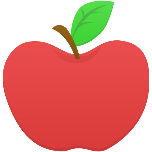 86
95
23
nine
next
3/20
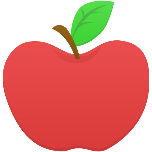 10
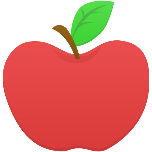 47
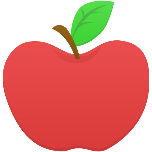 51
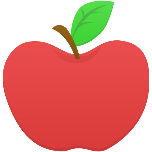 59
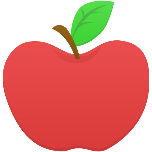 10
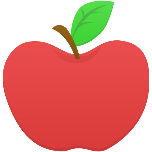 38
26
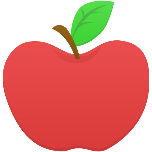 37
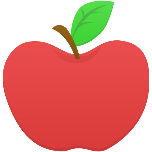 72
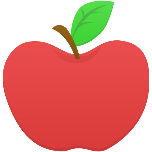 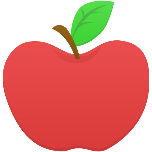 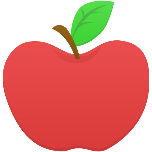 13
7
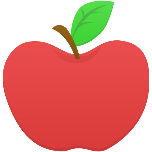 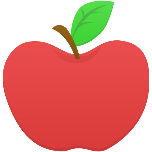 12
42
64
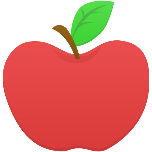 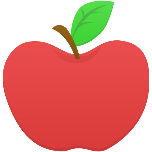 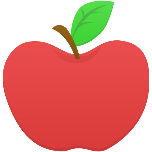 86
95
23
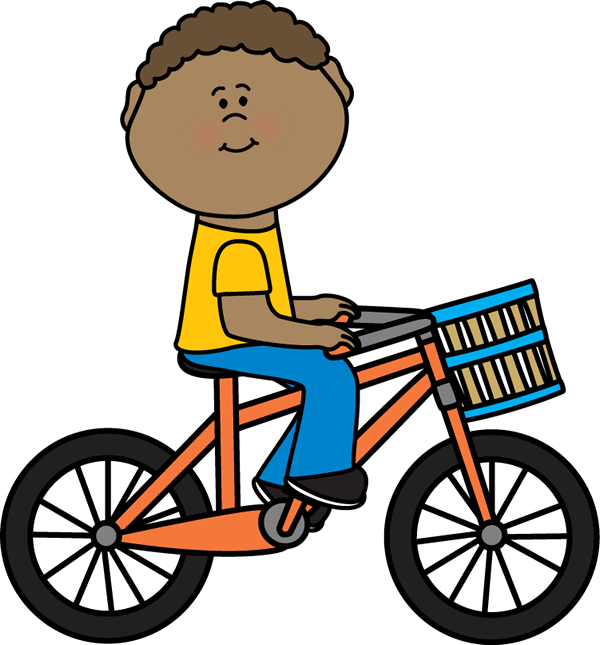 ten
next
4/20
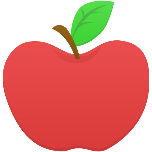 79
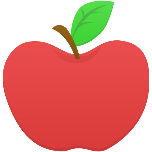 5
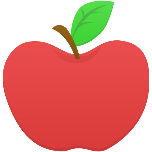 50
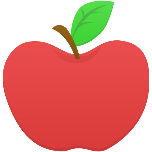 59
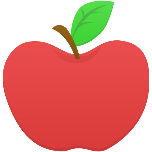 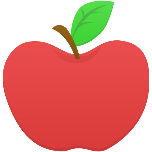 20
94
38
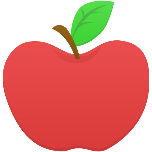 37
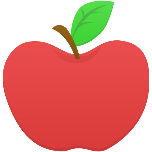 44
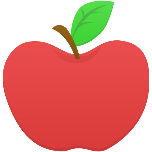 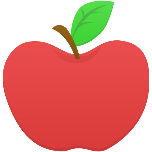 80
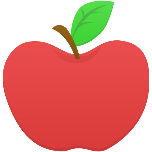 20
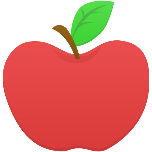 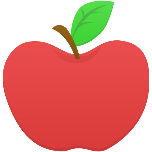 12
42
64
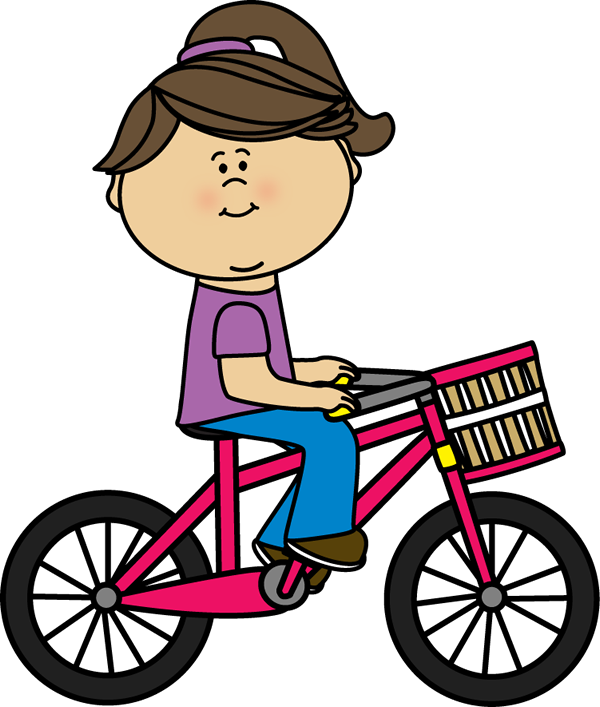 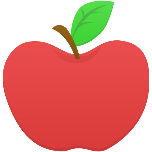 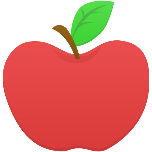 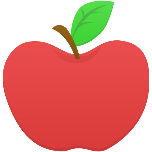 86
95
23
twenty
next
5/20
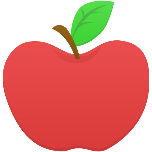 94
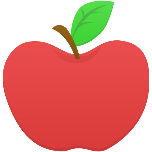 47
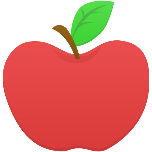 51
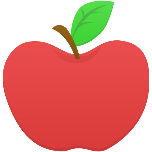 59
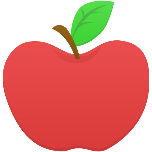 12
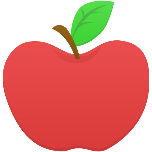 38
11
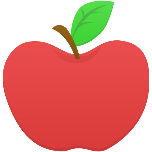 37
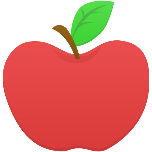 26
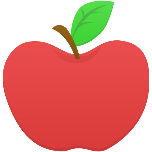 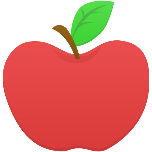 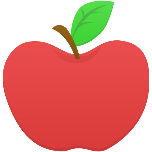 12
13
20
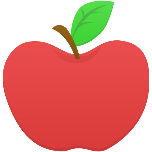 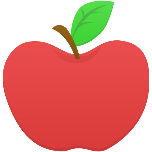 42
64
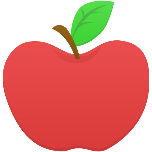 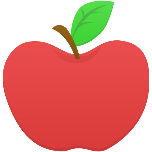 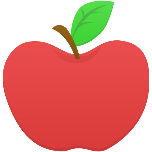 86
95
23
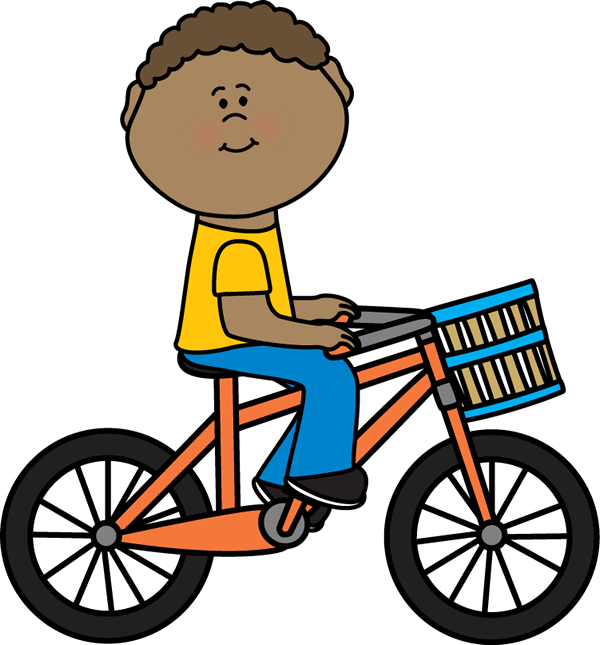 twelve
next
6/20
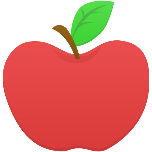 79
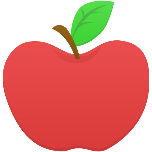 85
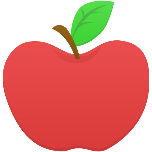 28
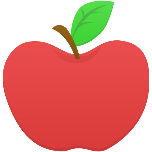 59
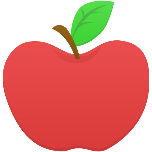 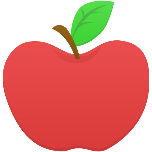 08
94
98
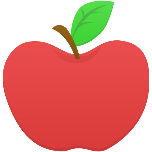 37
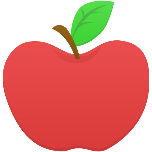 44
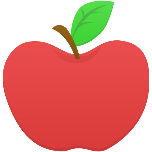 08
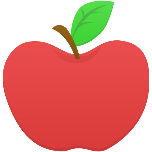 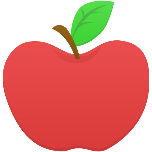 20
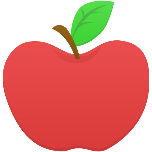 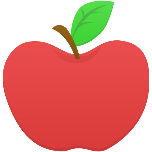 12
42
64
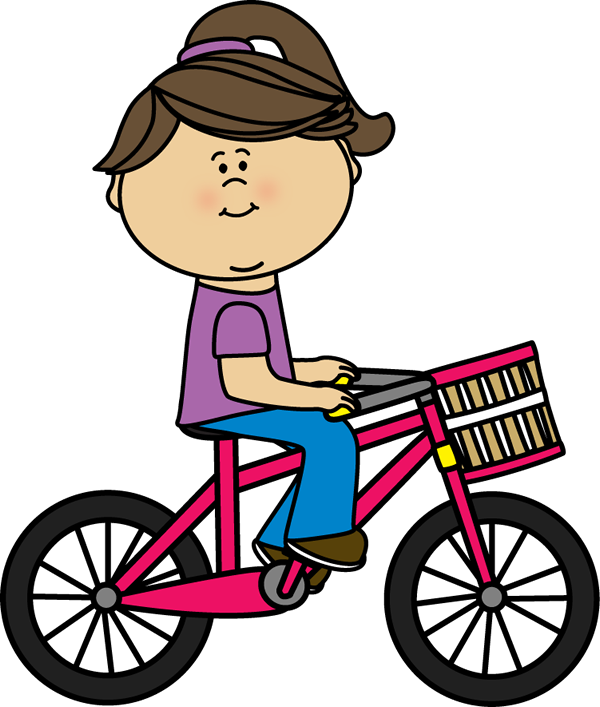 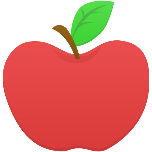 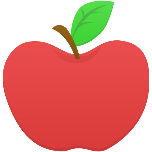 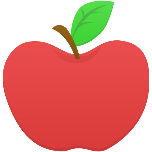 86
95
23
eight
next
7/20
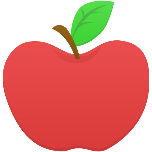 79
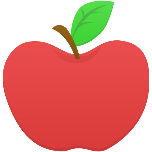 47
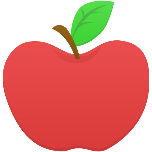 51
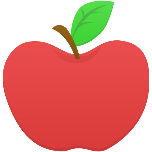 59
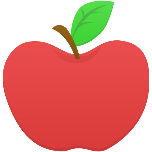 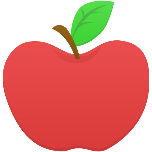 06
06
38
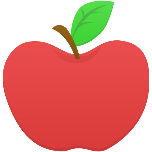 37
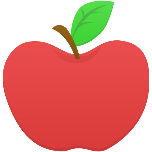 26
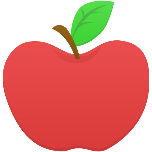 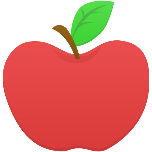 51
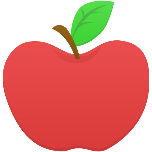 87
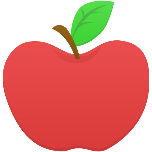 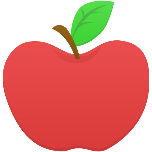 12
42
64
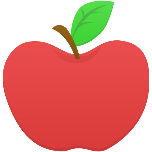 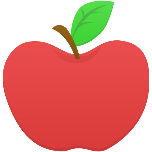 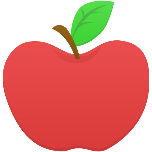 86
95
23
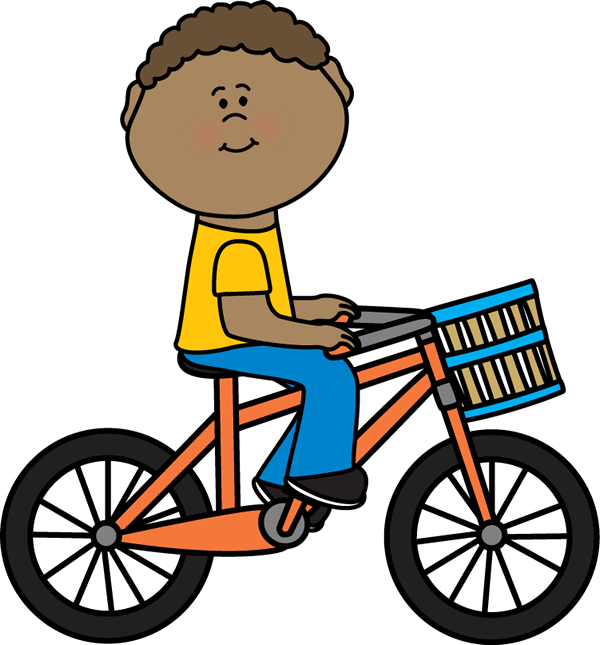 six
next
8/20
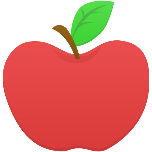 79
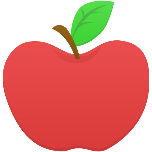 5
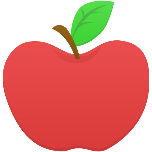 51
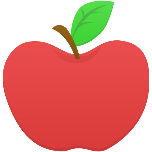 59
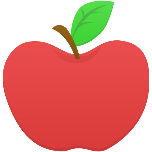 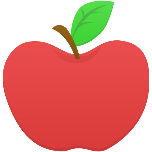 04
94
38
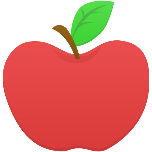 37
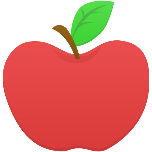 12
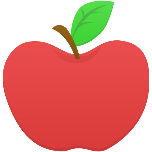 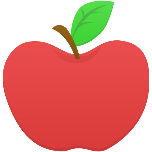 04
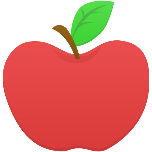 51
20
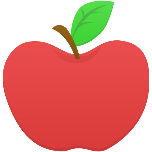 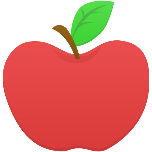 42
64
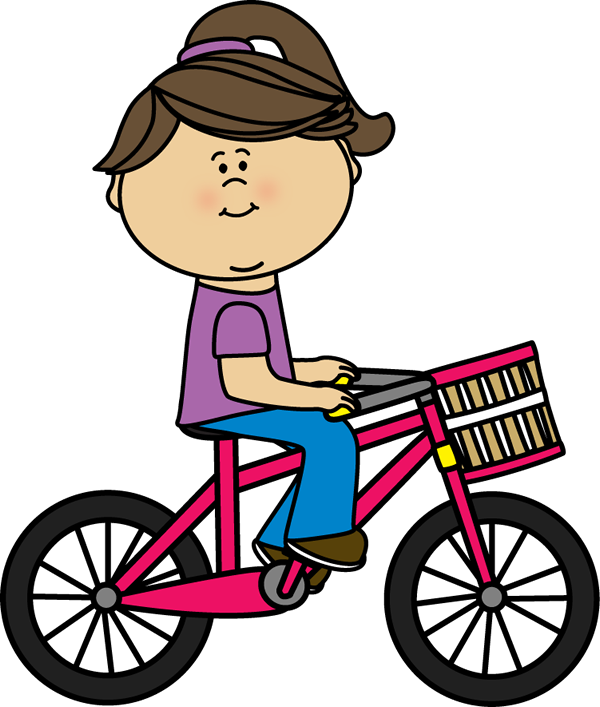 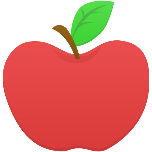 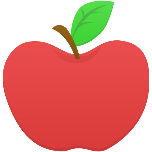 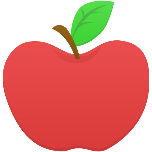 86
95
23
four
next
9/20
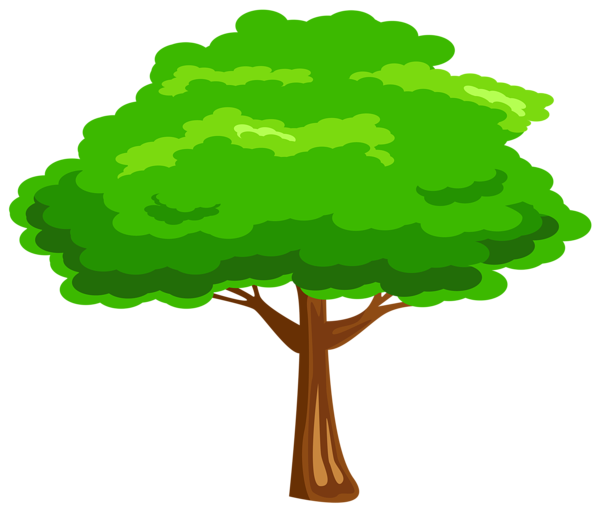 Có tiền xài tết rồi em hé
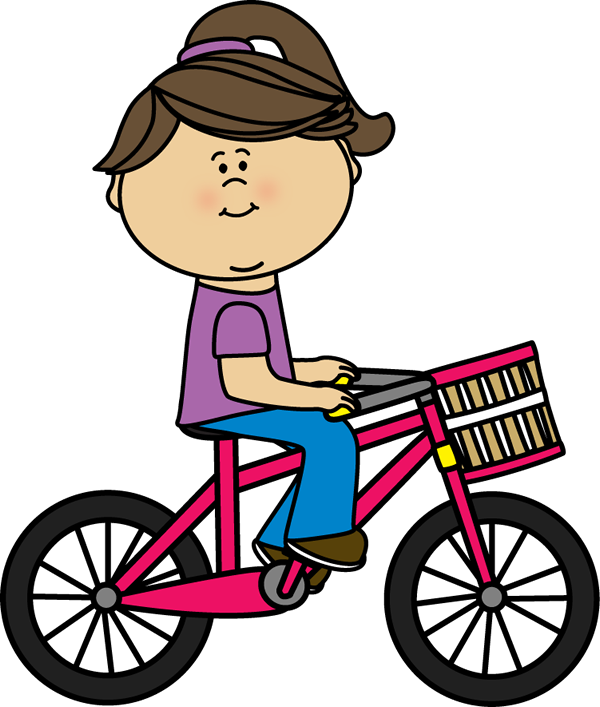 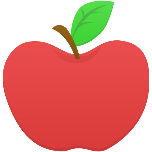 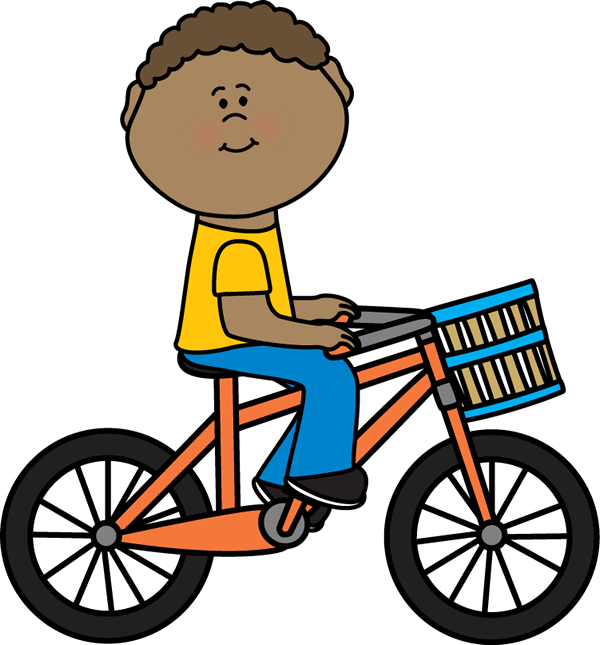 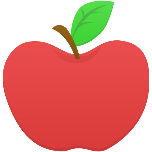 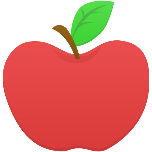 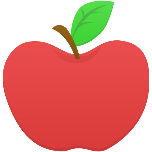 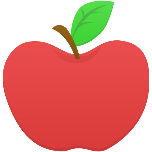 exit